МОУ СОШ № 11Белоглинского района с. Белая Глина
Культура Древней Руси
История России. 6 класс









Учитель истории и  обществознания:  
Переверзева И.Ю.
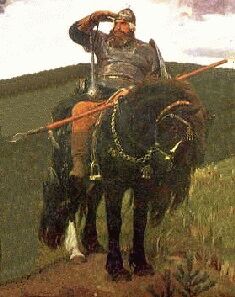 Тема: «Культура Древней Руси»
Цели урока:
Познакомиться с развитием культуры Древней Руси.
Дать характеристику различным ее отраслям
Уяснить главные тенденции ее развития
Особенности культуры Древней Руси
1. Наследие восточных славян
2. Достижение соседей Руси
3. Влияние Византии
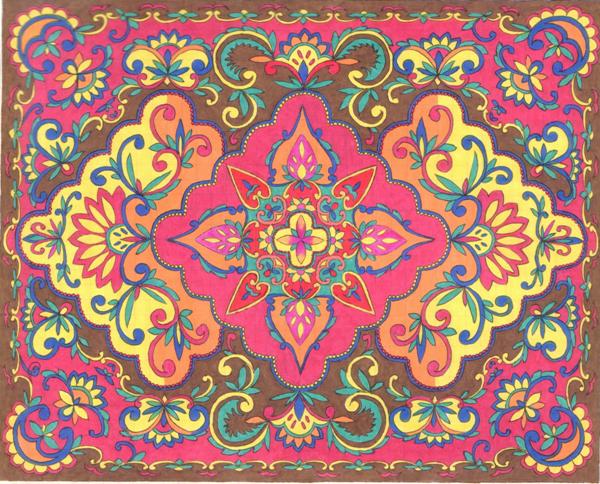 Устное народное творчество
Былины – это поэтическое сказание о прошлом, в которых прославлялись подвиги русских богатырей

Главная идея: Освобождение Руси и ее защита от врагов
Былинные герои
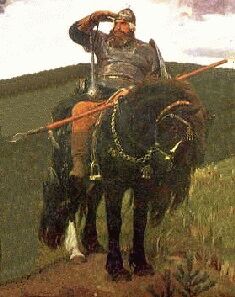 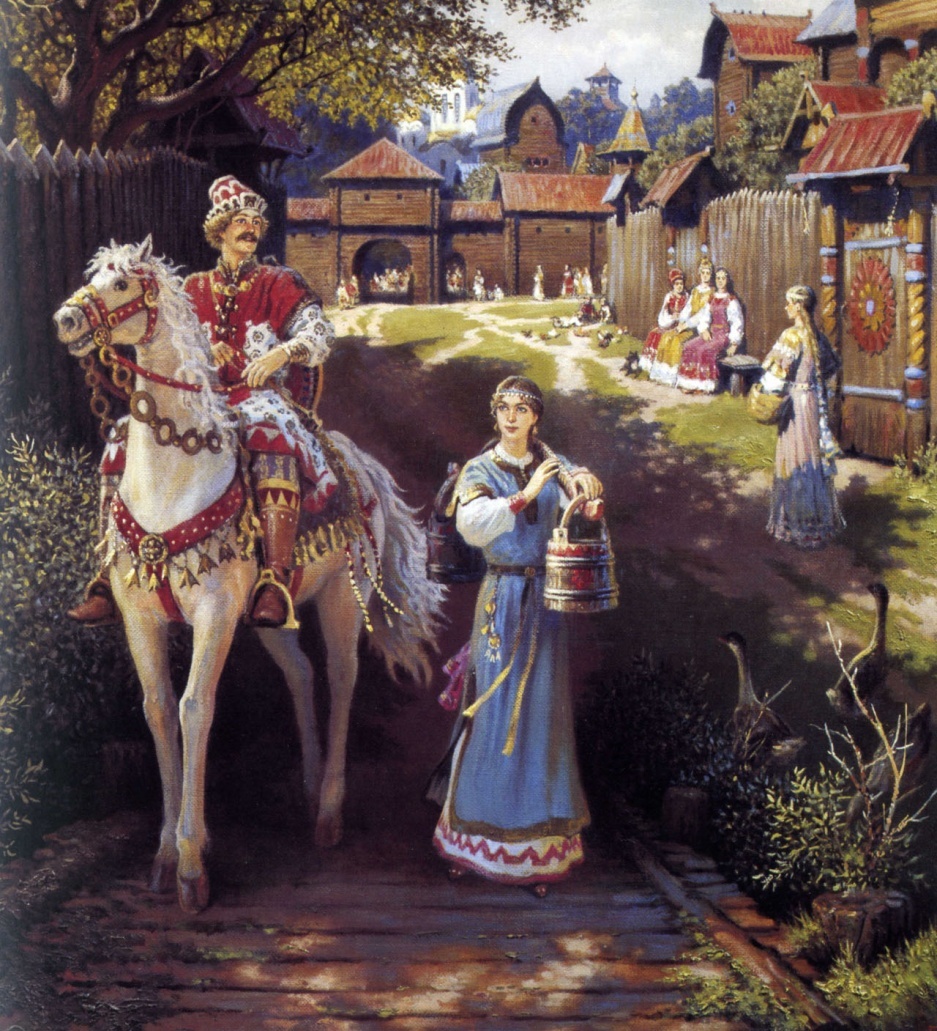 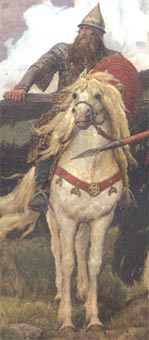 Письменность и грамотность
Кири́лл (в миру Константи́н, по прозвищу Фило́соф) и Мефо́дий (в миру Михаил, братья из города Солуни (Салоники) — просветители славян, создатели славянской азбуки, проповедники христианства.
Канонизированы и почитаются как святые и  на Востоке, и на Западе. В славянском православии почитаются как святые равноапостольные  «учи́тели слове́нские».
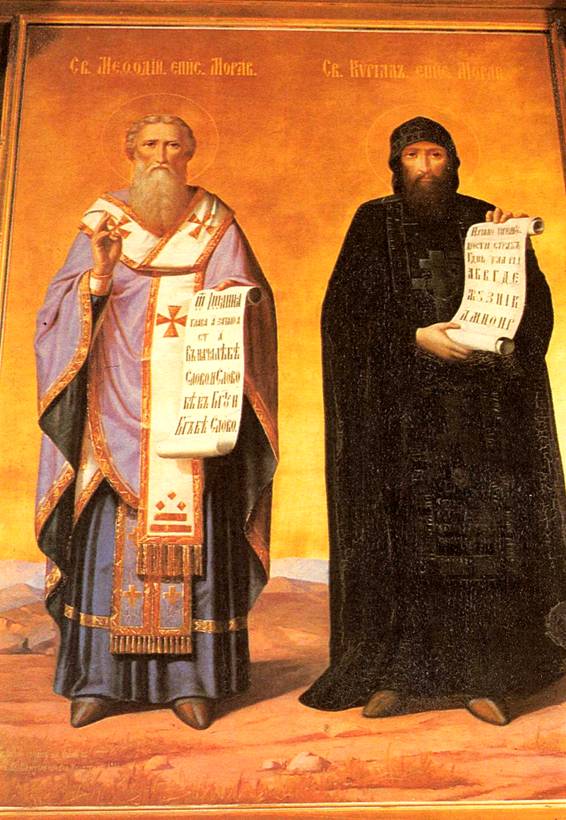 Рукописные книги
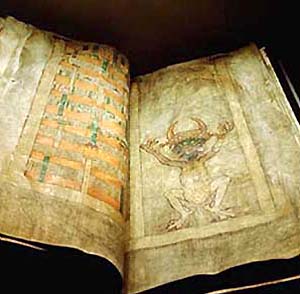 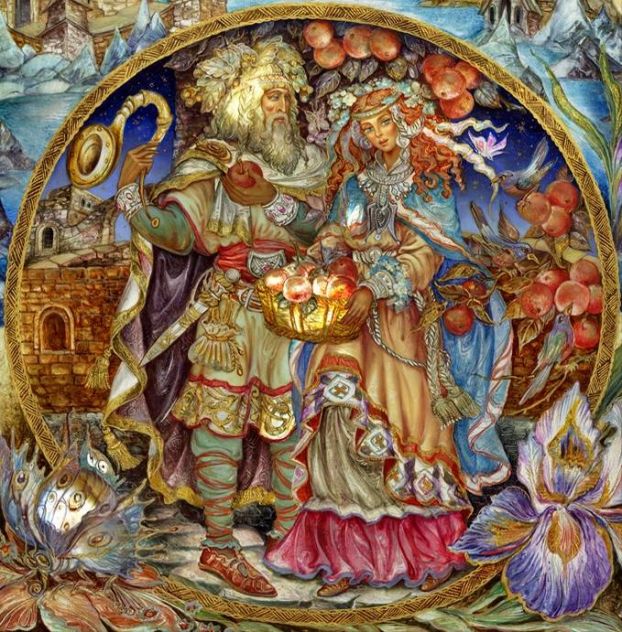 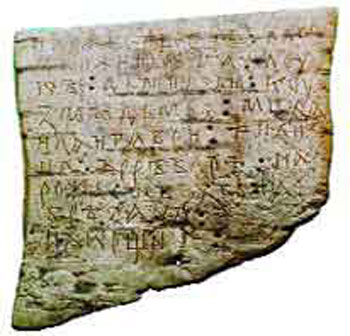 литература
Ле́топись (или летопи́сец) — погодово́й, более или менее подробный рассказ о событиях. Рассказ о событиях каждого года в летописях обычно начинался словами: «в лето» — отсюда название — летопись.
Автор летописи указан в Хлебниковском списке как монах Нестор, известный агиограф на рубеже XI—XII веков , монах Киево-Печерского монастыря.
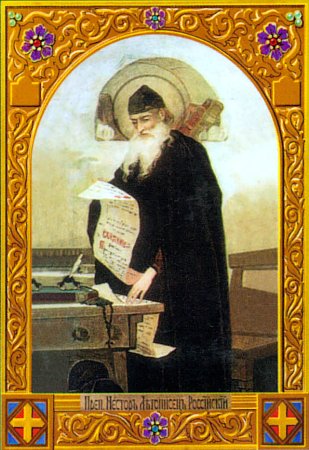 По́весть временны́х лет (также называемая «Первоначальная летопись» или «Несторова летопись») — наиболее ранний из дошедших до нас древнерусских летописных сводов начала XII века.
литература
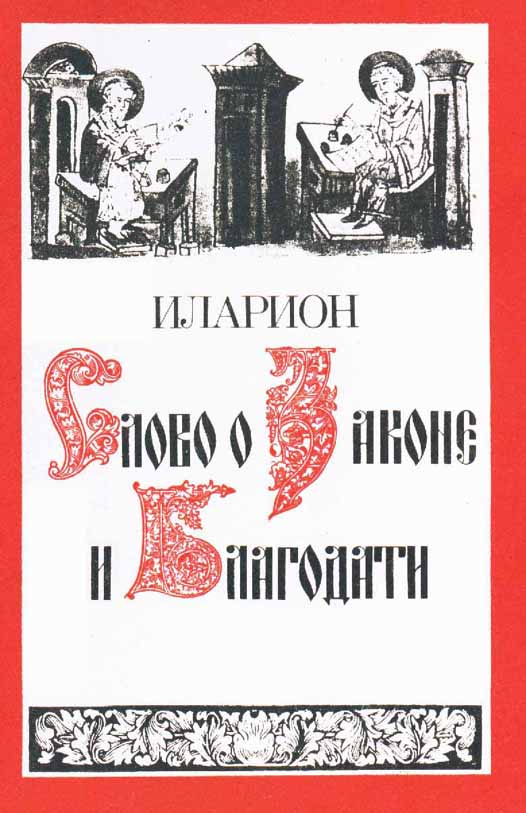 Слово "О законе и благодати" - одно из самых ранних (написано между 1037-1050 г.г.) и выдающихся произведений древнерусской литературы. Автор Слова - Иларион, первый митрополит из русских, поставленный на киевскую митрополию из священников в 1051 г.
Зодчество. Деревянное строительство
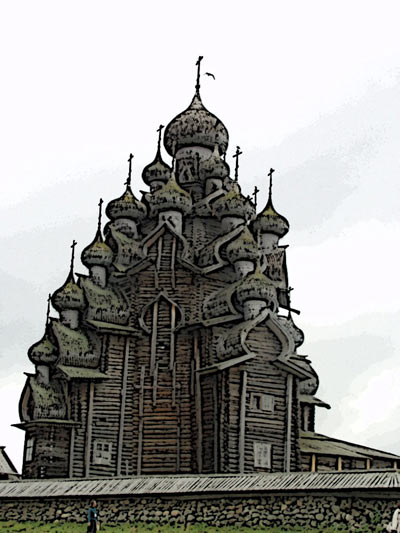 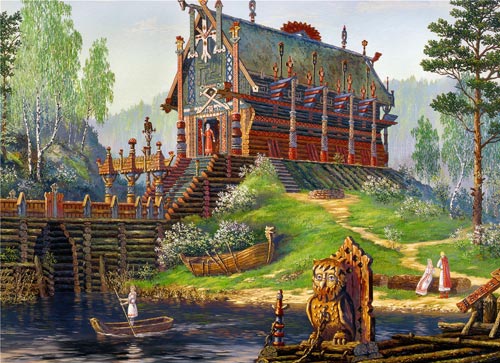 Зодчество. Деревянное строительство
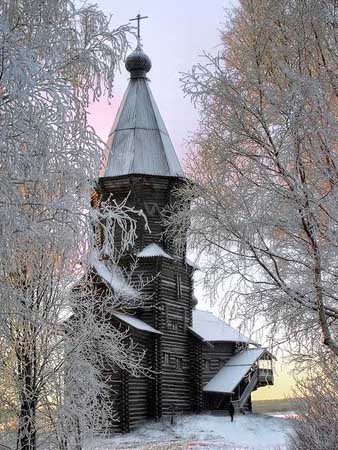 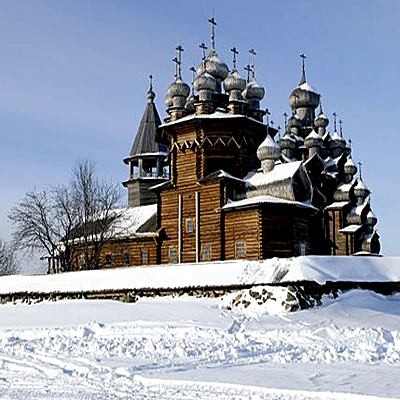 Сооружена между 986г.. и 996г. в Киеве в честь пресвятой Богородицы в эпоху княжения Владимира Великого, который 
        выделил на возведение и поддержание   
        церкви десятую часть своих доходов — десятину, откуда и пошло её название. В источниках Десятинную церковь, однако, нередко называют церковью Богородицы. Она представляла собой крестово-купольный шестиярусный каменный храм. В начале. Десятинная церковь была богато украшена мозаиками, фресками, резными  плитами. Иконы, кресты и посуда были привезены из Корсуня в 1007г. В Десятинной церкви находилась княжеская усыпальница, где была похоронена христианская супруга Владимира — византийская царевна Анна, а затем и сам Владимир.
Зодчество. Каменное строительство
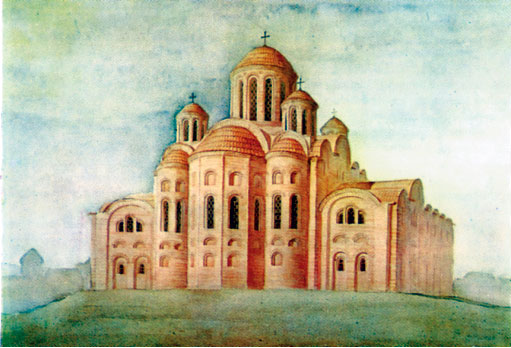 Зодчество. Каменное строительство
Собо́р Свято́й Софи́и  был построен в XI веке в центре Киева по приказу Ярослава Мудрого.  Внутри Собора сохранилось множество древних фресок  и мозаик,  в том числе знаменитая мозаика Богоматерь Оранта.
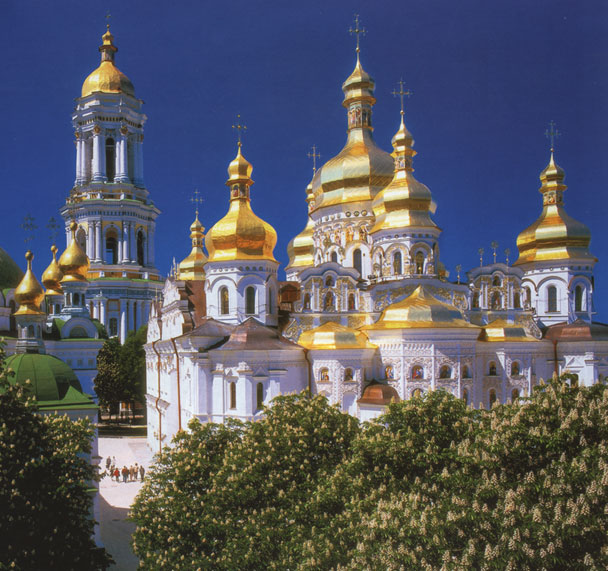 Софийский собор в Киеве
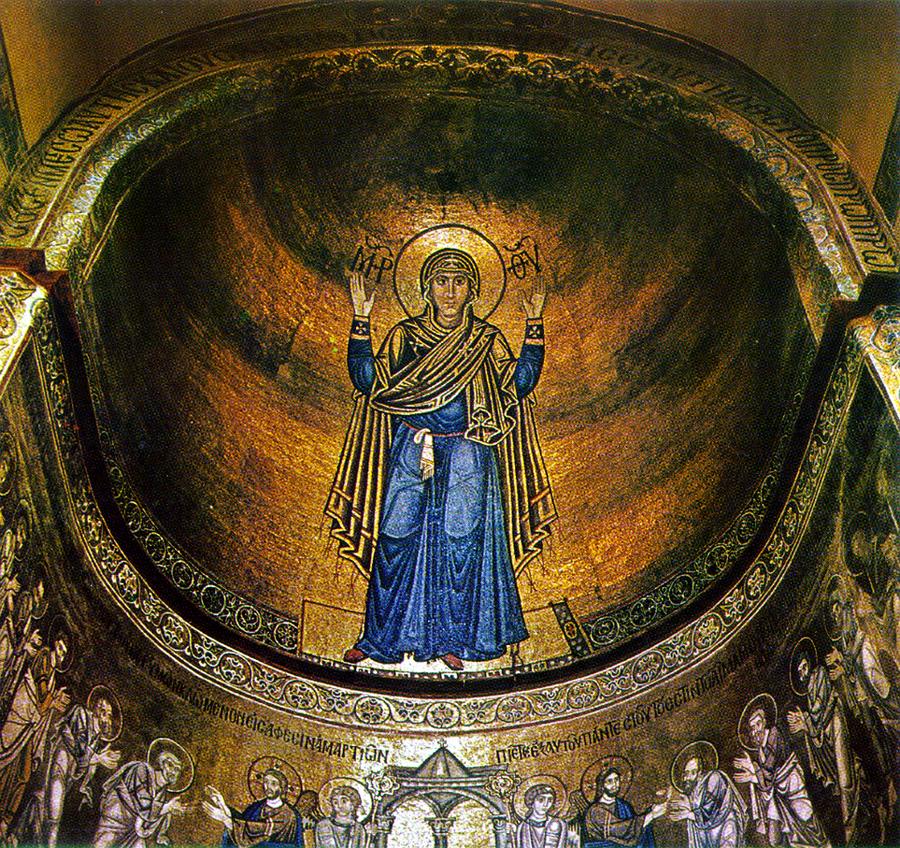 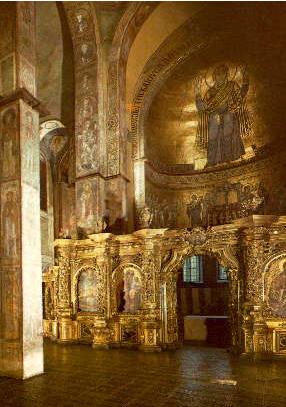 Каменное зодчество.
Фреска  - Живопись водяными красками по свеженанесенной, сырой штукатурке.
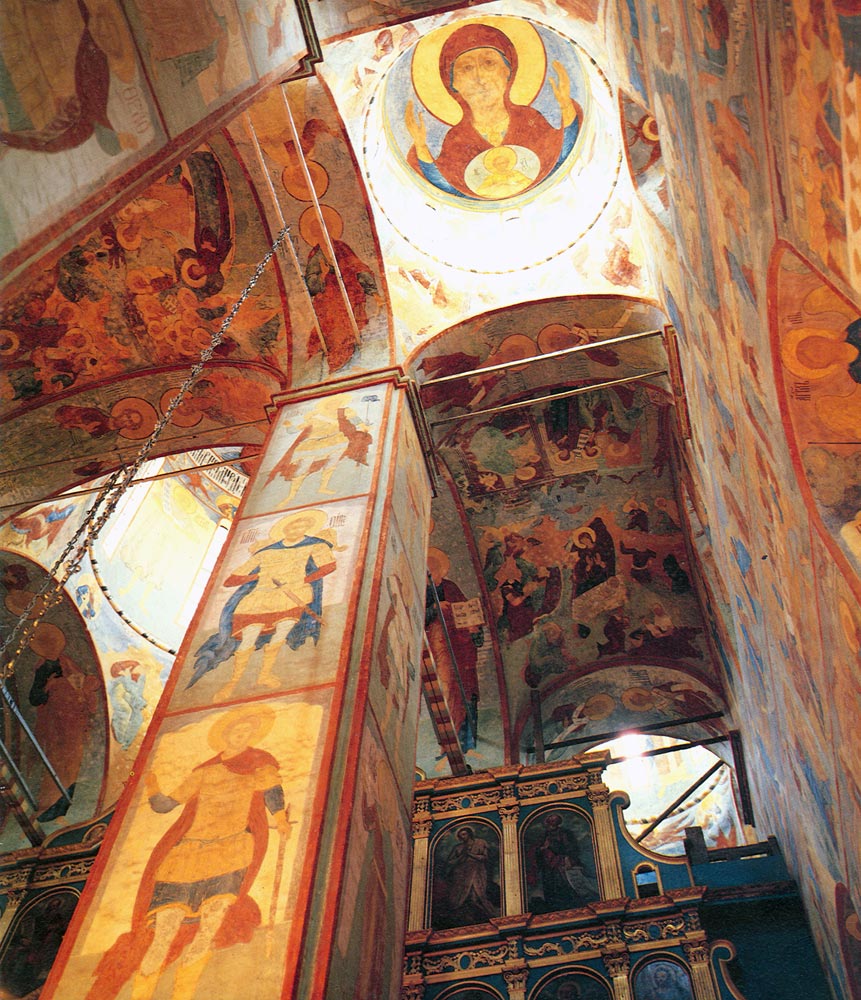 Мозаика - изображение, составленное из маленьких кусочков мрамора или смальты (цветного стекла).
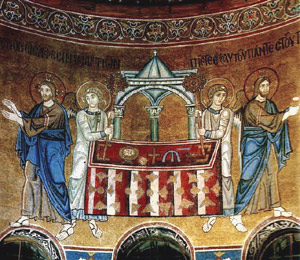 Новгородский Софийский собор
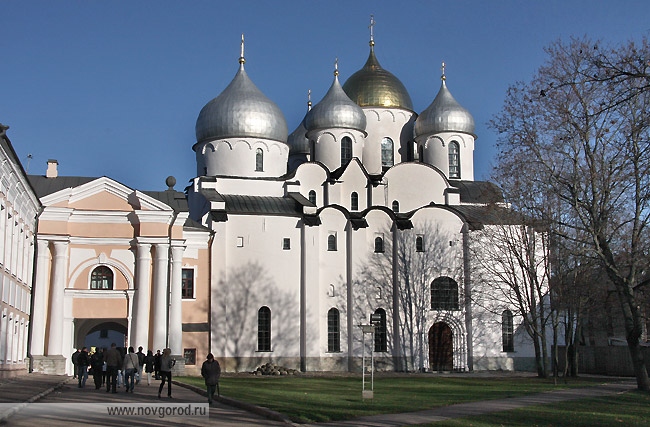 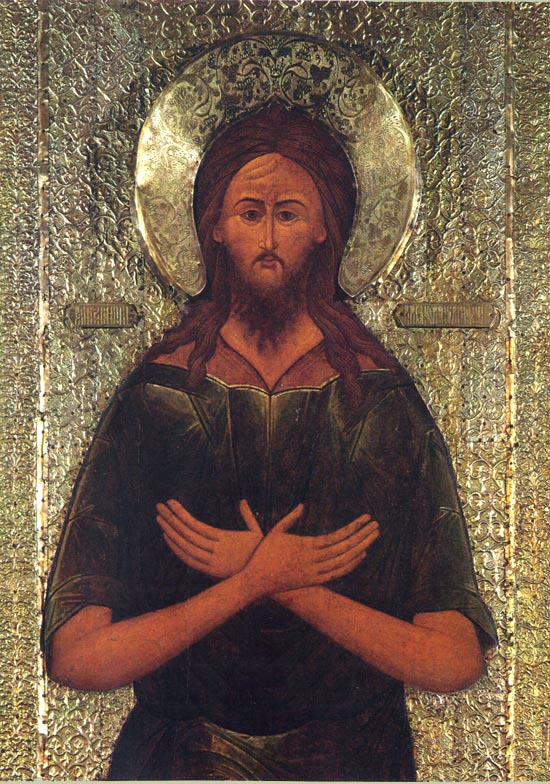 Художественное ремесло.Оружейники.
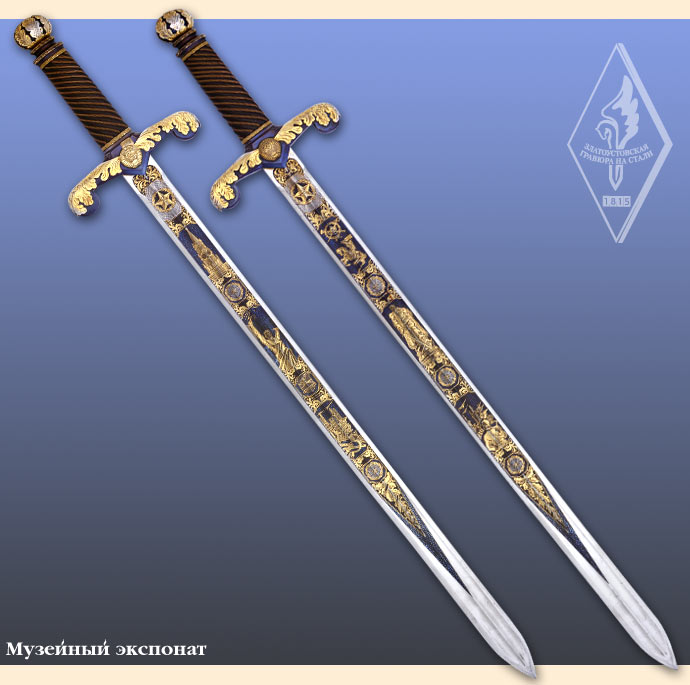 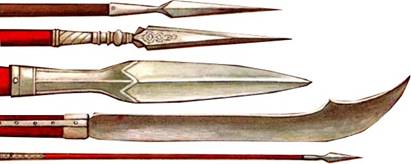 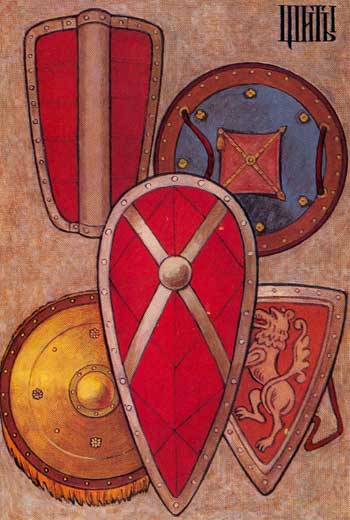 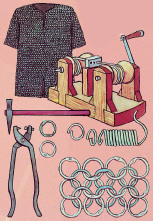 Художественное ремесло.Ювелиры.
Зернь - Мелкие золотые или серебряные шарики (диам. от 0,4 мм), которые напаиваются в ювелирных изделиях на орнамент из скани. Зернь создаёт эффектную фактуру, игру свето-тени.
Скань — вид ювелирной техники: ажурный или напаянный на металлический фон узор из тонкой золотой , серебряной или медной проволоки, гладкой или свитой в верёвочки.
Художественное ремесло. Ювелиры
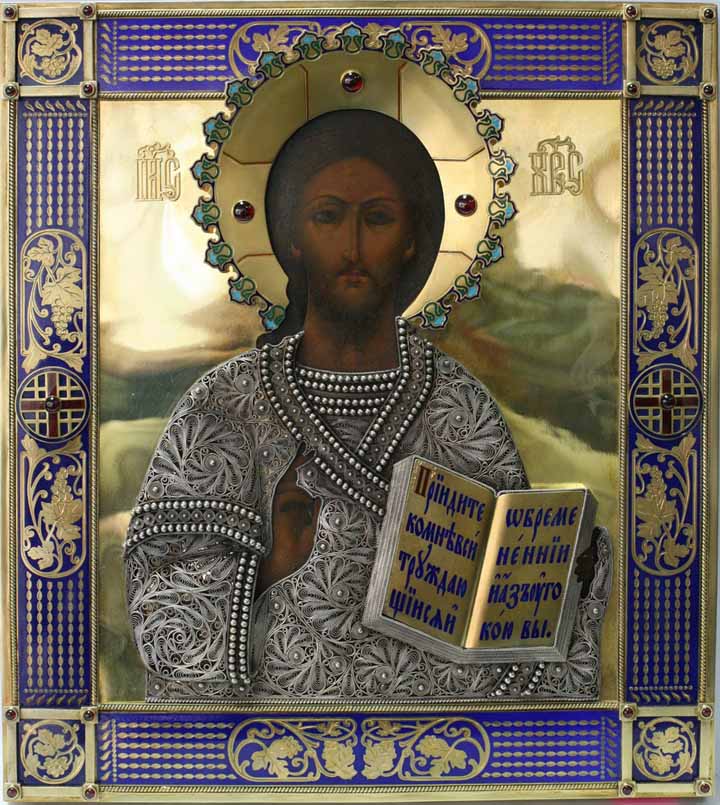 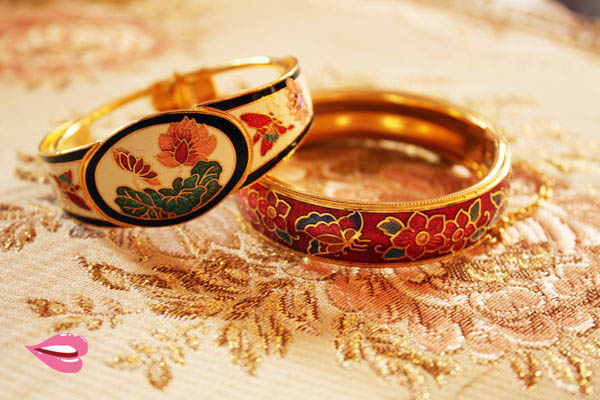 Домашнее задание:                         выучить п. 7; термины
Используемая литература:
1. Учебник по истории России 6 класс. 
         А.А. Данилов, Л.Г. Косулина
2. Энциклопедия «»Герои русской истории»
3. Интернет